Meine Familie 
Numeralien
Februar, 2022
Stundenmotto
Wie der Vater, so der Sohn. –  Який батько, такий син.

Der Apfel fällt nicht weit von Stamm. –  Яблуко від яблуні недалеко падає.

Wie die Alten singen, so zwitschern die Jungen. –  Які батьки, такі й діти.

Kleine Kinder treten der Mutter auf die Schürze, große aufs Herz. –  Від малих дітей болить голова, а від великих серце.
“
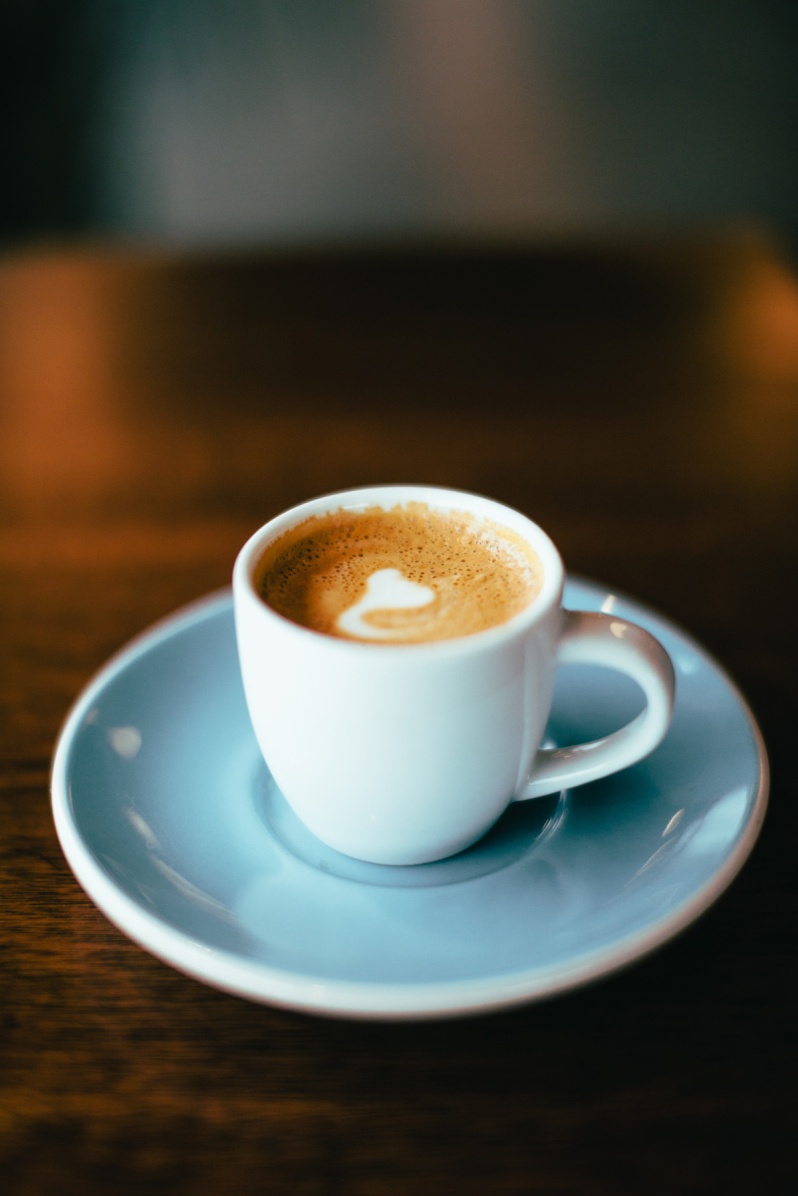 Sprichwörter
Übung 1. Lesen Sie bitte und übersetzen das Gedicht. Erlernen Sie es bitte auswendig.
“
Mein Vater heißt Hanz. 
Mein Opa heißt Franz. 
Meine Mutter heißt Renate. 
Meine Schwester heißt Beate. 
Meine Oma heißt Ottilie. 
Das ist meine Familie. 
Ich heiße Fritz. 
Und mein Hund heißt Spitz.
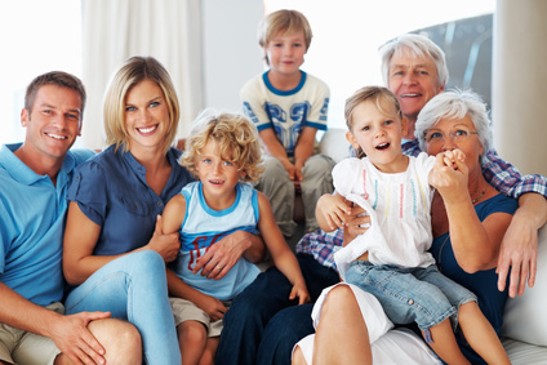 Lexik Meine Familie
Übung 2. Übersetzen Sie bitte ins Deutsche 
und setzen Sie die Sätze fort
1) Das ist mein ... (батько). Er heißt…
2) Das ist meinе ... (мати). Sie heißt …
3) Das ist mein ... (брат). Er heißt…
4) Das ist meinе ... (сестра). Sie heißt …
5) Das sind meinе ... (брати та сестри)
6) Das sind meinе ... (батьки)
7) Das ist mein ... (дідусь). Er heißt…
8) Das ist meinе ... (бабуся). Sie heißt …
9) Das ist mein ... (дядько). Er heißt…
10) Das ist meinе ... (тітка). Sie heißt …
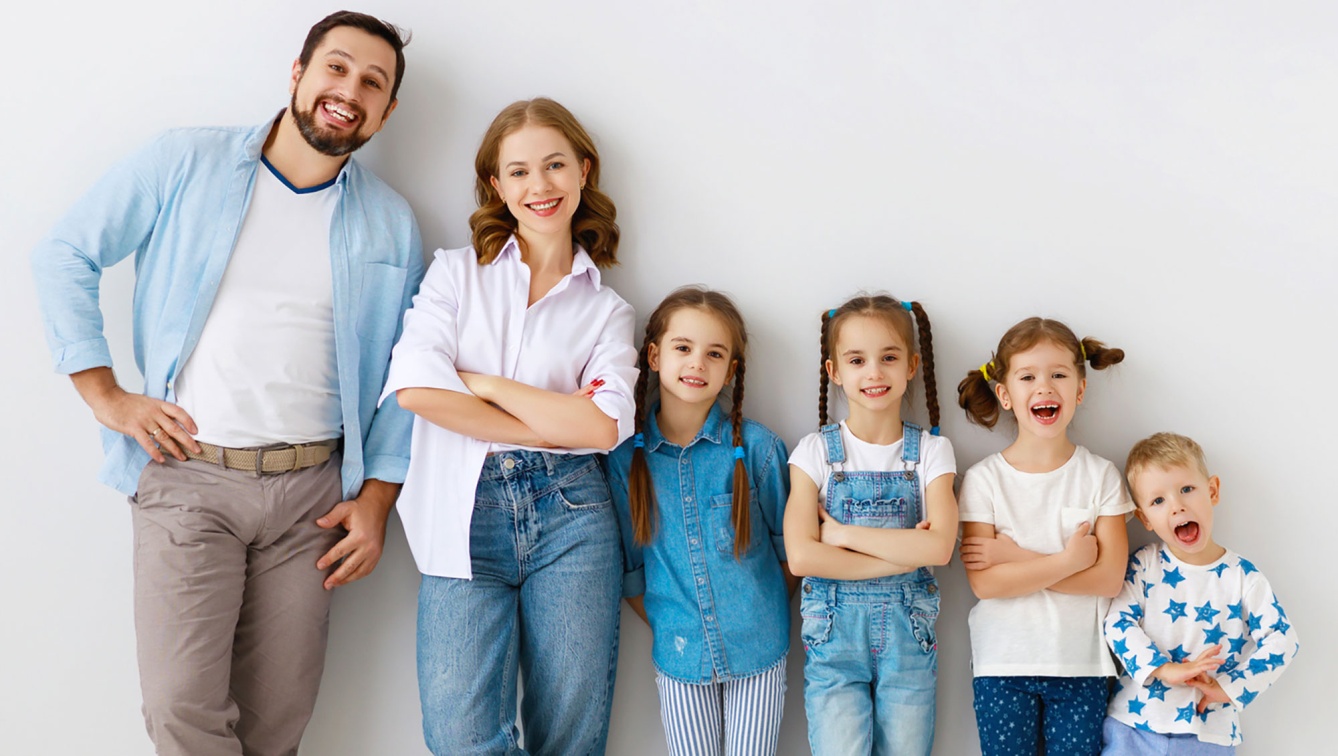 Übung 3. Перенесіть слово на поле з відповідним артиклем
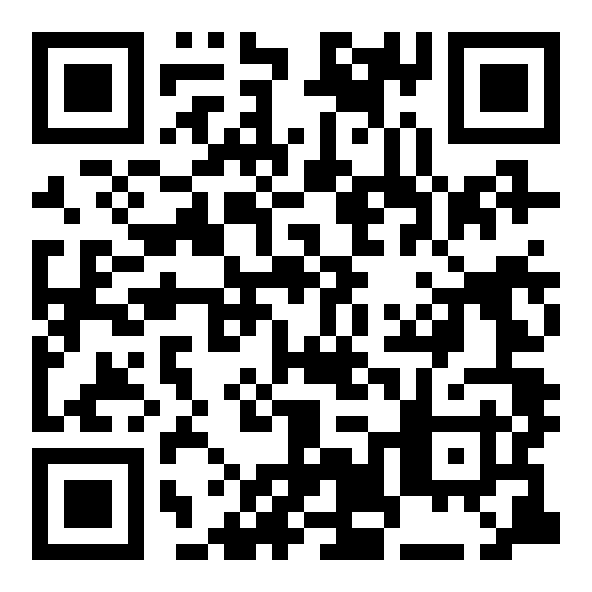 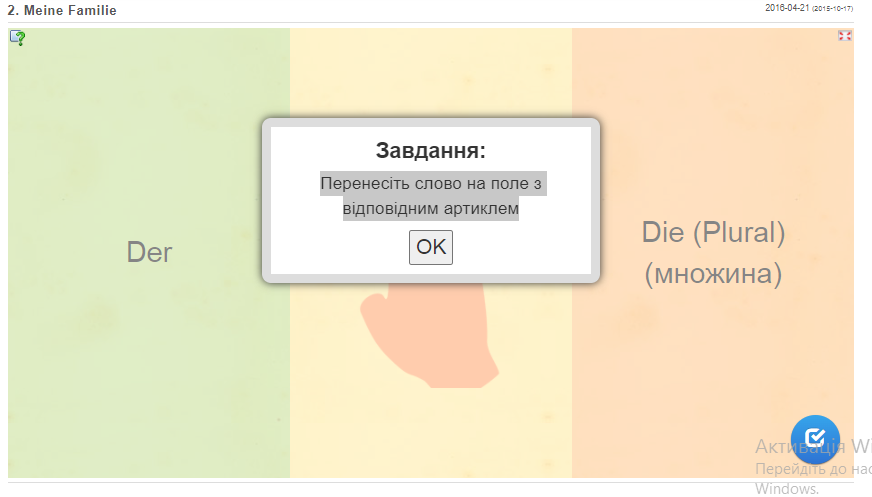 https://learningapps.org/view14551191
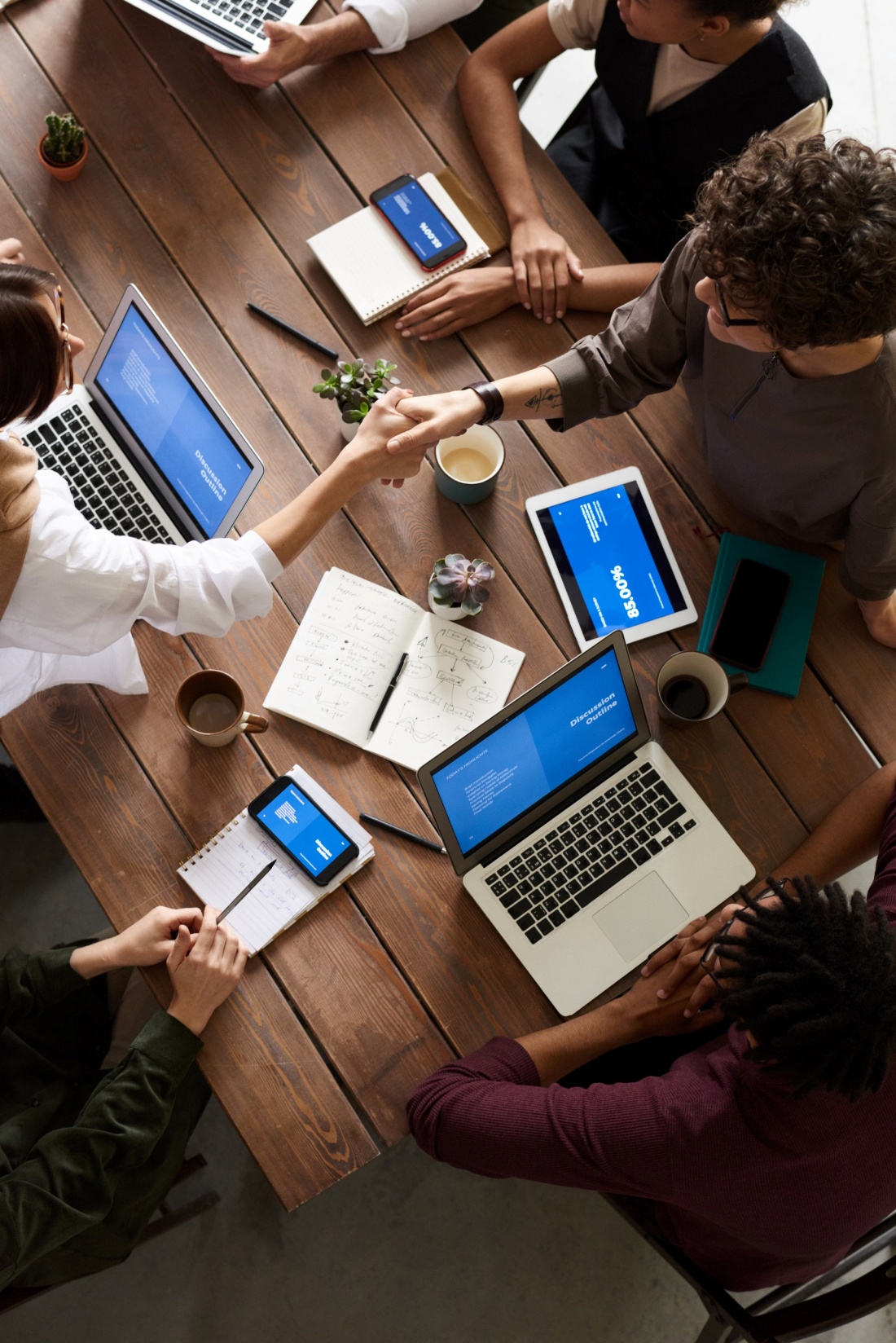 Übung 4. Ordnen Sie bitte zu!
Der Großvater und die Großmutter sind die Großeltern
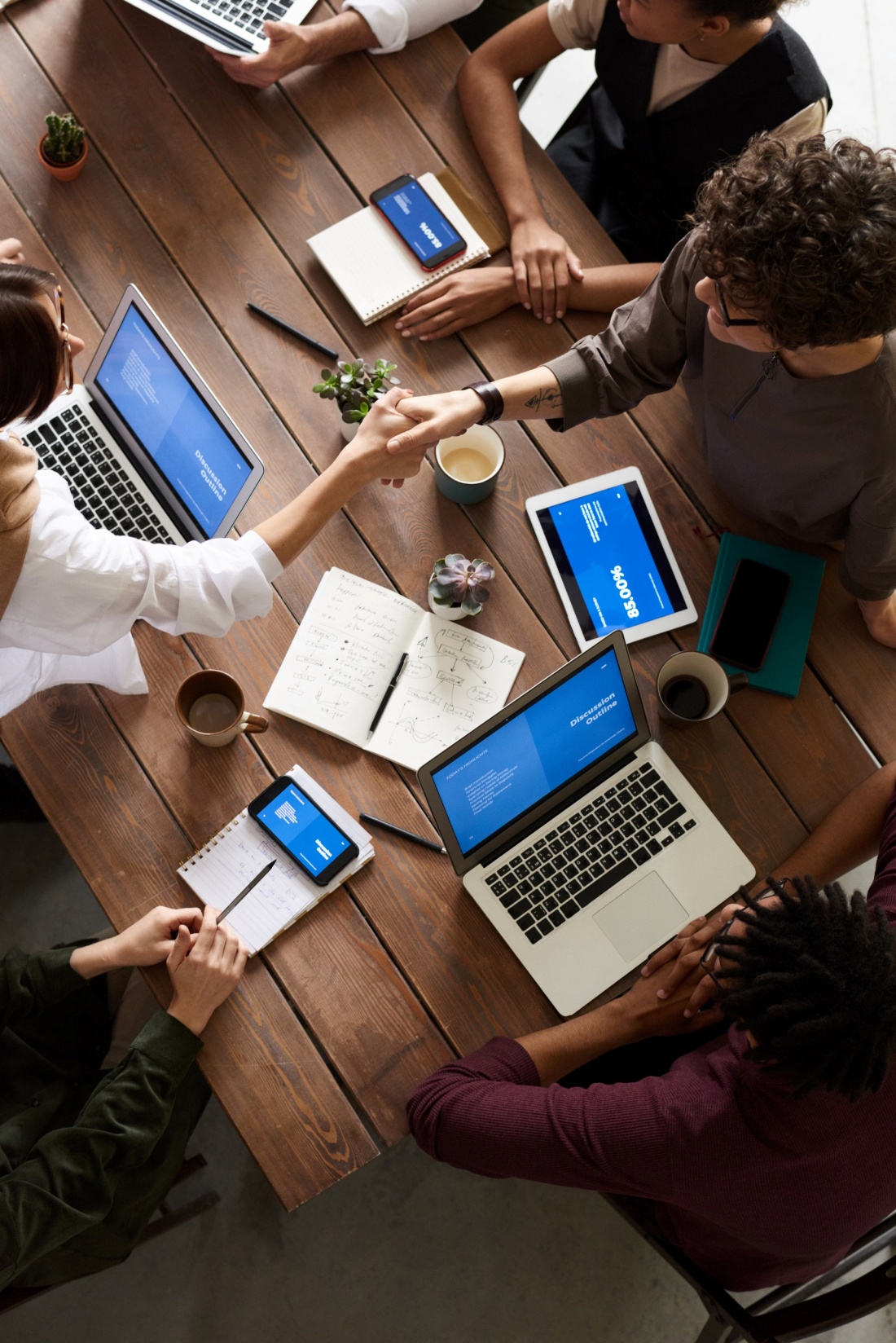 Übung 5. Finden Sie die Antonyme!
Der Vater – die _____________________
der Opa - __________________________
der Bruder - ________________________
der Onkel - ________________________
der Sohn - _________________________
der Schwiegersohn - _________________
der Schwiegervater - _________________
Übung 6. Lesen Sie bitte und übersetzen den Text!
Die Familie Radler
Hier ist die Familie Radler. Die Radlers wohnen in Bremen. Heute ist Sonntag und alle sind zu Hause. Rechts sitzt der Vater. Er heißt Klaus. Er ist Automechaniker von Beruf. Die Mutter sitzt in der Mitte. Sie heißt Hanna. Sie ist Apothekerin. Herr Radler und Frau Radler sind 40 und 37 Jahre alt und haben zwei Kinder. Der Sohn heißt Stefan. Er ist 12 Jahre alt. Die Tochter heißt Bärbel. Sie ist 7 Jahre alt. Der Bruder und die Schwester sind Schüler. Sie spielen gern mit Bello. Das ist Stefans und Bärbels Hund.
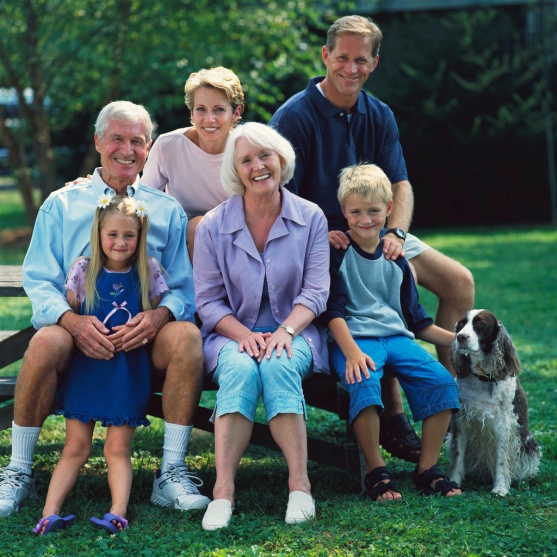 Übung 6. Lesen Sie bitte und übersetzen den Text!
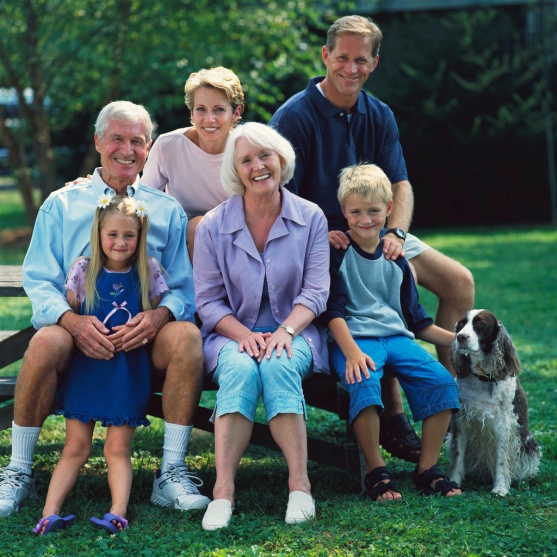 Der Großvater und die Großmutter wohnen nicht in Bremen. Sie wohnen in Hamburg, aber sie besuchen ihre Kinder oft. Sie sind die Eltern von Klaus. Die Großeltern heißen Regine und Otto. Die Kinder telefonieren oft mit Oma und Opa. In Hamburg wohnen auch Stefans und Bärbels Tante und Onkel. Die Tante heißt Sigrid. Der Onkel heißt Sebastian.
Übung 7. Wer ist wer in der Familie Radler?
Übung 8. Wessen? Schreiben Sie es anders.
Die Mutter von Hanna = _Hannas Mutter________________
Der Vater von Lisa = __________________________________
Der Freund von Michael = _____________________________
Die Freundin von Kurt = _______________________________
Die Familie von Stefan = _______________________________
Die Großeltern von Bärbel =____________________________
Übung 9. Ergänzen Sie ist oder sind.
Das _________ Stefans Vater. 
Er __________ Automechaniker.
__________ das deine Eltern?
Regine und Otto ___________ die Eltern von Klaus.
Frau Radler _____________ Apothekerin.
Stefan und Bärbel _____________ Geschwister.
Mein Bruder __________ ein Schüler.
__________ das dein Opa?
Übung 10. Lernen Sie die Wörter in Paaren.
Der Vater und die Mutter
Der Sohn und ______________________
Der Bruder und _____________________
Der Großvater und __________________
Der Onkel und _____________________
Die Schwester und __________________
Die Tante und _____________________
Die Mutter und _____________________
Die Tochter und ____________________
Die Oma und ______________________
Übung 11. 
mein oder meine?
__________ Vater, ______________ Mutter,
 _____________ Schwester, _______________ Bruder, ______________ Tante, _____________Oma,
 ______________ Großeltern, _______________ Onkel, _______________Kind, _______________ Sohn, ______________Tochter, ______________ Kinder, ______________ Eltern, _______________ Familie.
Übung 12. Ich habe…
Ich habe __________ große Familie. Ich habe _____________ Vater. Er heißt Günter und ist 50 Jahre alt. Mein Vater ist Ingenieur. 
Ich habe ___________ Mutter, _________ heißt Angela und sie ist auch 50. Sie ist Zahnärztin. 
Ich habe ___________ Geschwister. Mein Bruder heißt Andreas, ________ ist Student, er ist schon 23 Jahre alt. Meine Schwester ___________ Karin, sie 18. Sie lernt Bürokauffrau. Und ich bin Claudia, ich ______ 20 Jahre alt, und ich studiere Englisch und Spanisch.
MEINE FAMILIE
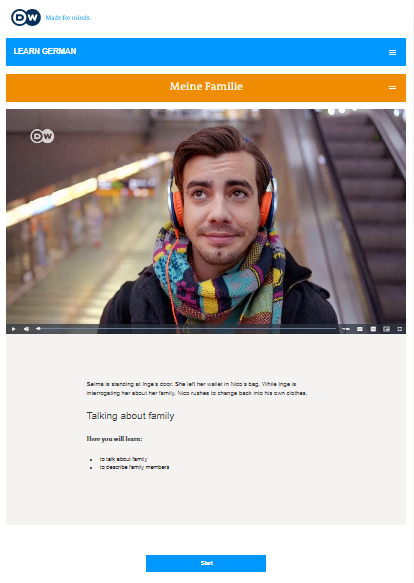 https://learngerman.dw.com/en/meine-familie/l-37661741
ЩО ТАКЕ НІМЕЦЬКИЙ ЧИСЛІВНИК?
WAS IST ZAHLWORT?
Числівник das Numerale чи Zahlwort – це самостійна частина мови, яка використовується для визначення
 числа чи номеру Anzahl, 
кількості Menge і також використовується для висловлення часу Zeitangaben.
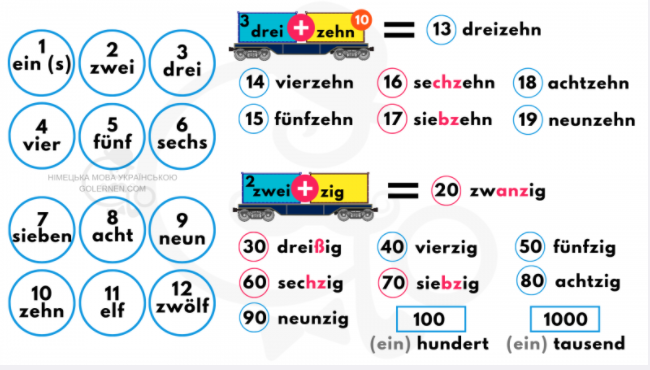 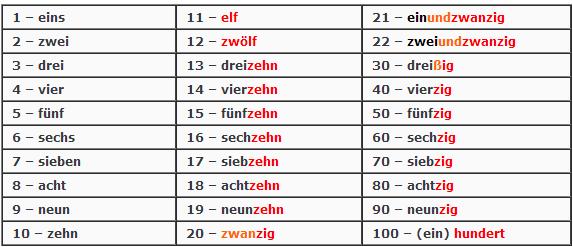 СПОСІБ УТВОРЕННЯ ЧИСЛІВНИКІВ
BILDUNG DER ZAHLWÖRTER
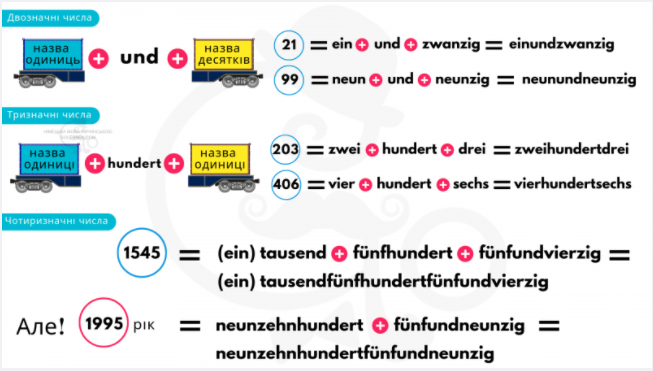 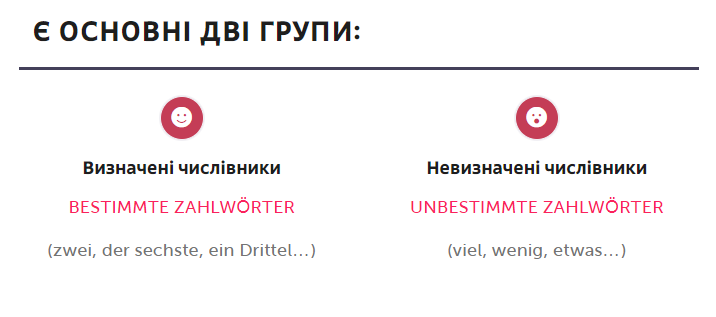 Welche Zahlen stecken in den Wörtern?
Lesen Sie bitte die Zahlen.

7, 2, 9, 5, 1, 3, 8, 4, 6, 12, 11, 10,

20, 50, 80, 30, 44, 72, 29, 35, 57, 81, 92;

100, 107, 101, 117, 156, 195, 200, 348; 124;

405; 1183; 3210; 24 827; 3018
Порахуйте.
Зразок  а): 3 + 5 = 8 (drei und fünf ist acht oder drei plus fünf ist acht)
75 + 12 = ______________________________________________________
___________________________________________________________
38 + 45 = ______________________________________________________
___________________________________________________________
12 + 14 =______________________________________________________
___________________________________________________________
105 + 39 =______________________________________________________
___________________________________________________________
21 + 68 = ______________________________________________________
___________________________________________________________
Зразок b): 15 – 10 = 5
 (fünfzehn weniger zehn ist fünf, oder fünfzehn minus zehn ist fünf)
14 – 8 =______________________________________________________
___________________________________________________________
1375 – 378 = __________________________________________________
___________________________________________________________
236 – 39 = ____________________________________________________
___________________________________________________________
112-14= ______________________________________________________
___________________________________________________________
587-312= ______________________________________________________
___________________________________________________________
Зразок c): 
20  4 = 80 (zwanzig mal vier ist achtzig)
30  10 =______________________________________________________
___________________________________________________________
13  3 = ______________________________________________________
___________________________________________________________
335  14 =______________________________________________________
___________________________________________________________
12  2 =______________________________________________________
___________________________________________________________
25 30 =______________________________________________________
___________________________________________________________
Зразок d): 
10 : 5 = 2 (zehn [geteilt] durch fünf ist zwei)
225 : 5 =______________________________________________________
___________________________________________________________
12 : 6 =______________________________________________________
___________________________________________________________
64 : 8 =______________________________________________________
___________________________________________________________
1250:4=______________________________________________________
___________________________________________________________
49:7= ______________________________________________________
___________________________________________________________
Wie alt bist du?     - Ich bin 10 Jahre alt.


3, 4, 7, 9, 10. 17, 13, 15, 12, 16, 11, 18, 25, 19, 27, 43, 39, 54, 23, 27, 67, 73, 89, 99, 125.
Hausaufgabe
Wortschatz
Вивчити слова, числівники
Übung
Familienbaum
https://learningapps.org/view22214096


Співставте слова німецькою та українською мовами
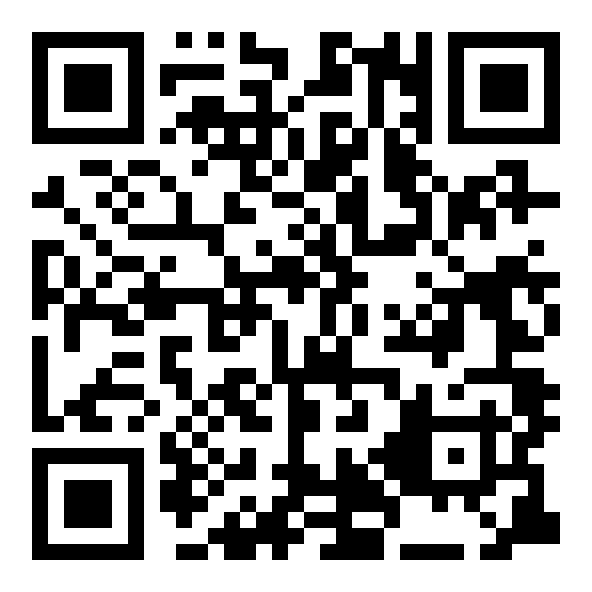